ELECTROMECHANICS
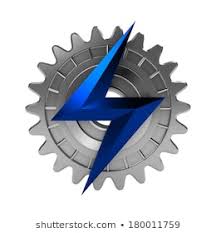 DR.KANWAL FATIMA
DPT, MS-OMPT
Electromechanics
It focuses on the interaction of electrical and mechanical systems as a whole and how the two systems interact with each other. This process is especially prominent in systems such as those of DC Machines which can be designed and operated to generate power from a mechanical process (generator) or used to power a mechanical effect (motor).
Rectification
Converting ac to dc is accomplished by the process of rectification and two types of electro-medical apparatus are diode valve and the metal rectifier .
Two processes are used:
Half-wave rectification;
Full-wave rectification.
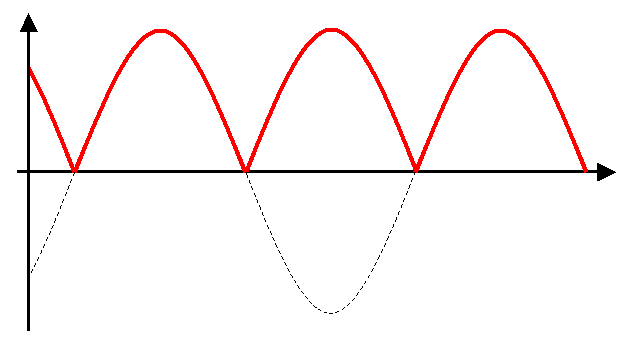 Half-wave rectification
A half wave rectifier is a type of rectifier which allows only half cycle (either positive half cycle or negative half cycle) of the input AC signal while the another half cycle is blocked.
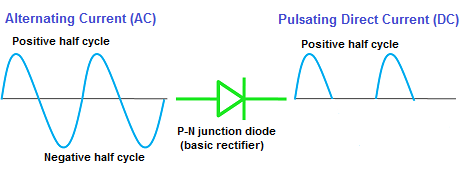 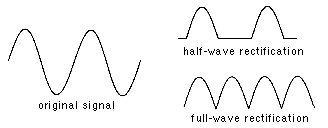 For example, if the positive half cycle is allowed then the negative half cycle is blocked. Similarly, if the negative half cycle is allowed then the positive half cycle is blocked. However, a half wave rectifier will not allow both positive and negative half cycles at the same time.
Therefore, the half cycle (either positive or negative) of the input signal is wasted.
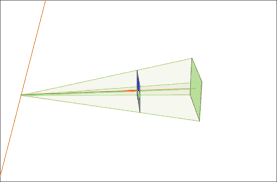 The half wave rectifier is the simplest form of the rectifier. We use only a single diode to construct the half wave rectifier. 
The half wave rectifier is made up of an AC source, transformer (step-down), diode, and  resistor(load).  The diode is placed between the transformer and resistor (load).
Advantages of half wave rectifier
We use very few components to construct the half wave rectifier. So the cost is very low.
Easy to construct
Disadvantages of half wave rectifier
Power loss
The half wave rectifier either allows the positive half cycle or negative half cycle. So the remaining half cycle is wasted. Approximately half of the applied voltage is wasted in half wave rectifier.
Pulsating direct current
The direct current produced by the half wave rectifier is not a pure direct current; it is a pulsating direct current which is not much useful.
Produces low output voltage.
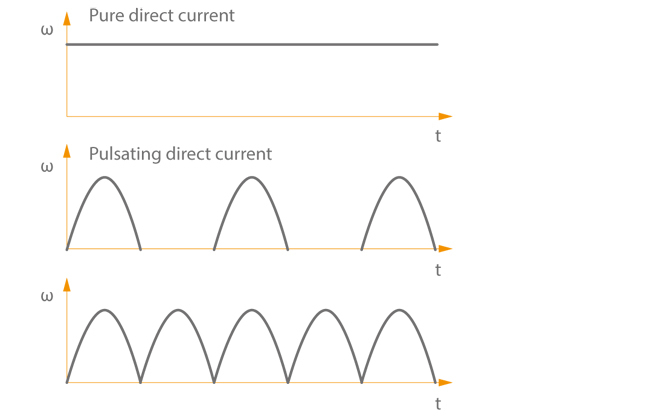 FULL WAVE RECTIFICATION
A full wave rectifier is a type of rectifier which converts both half cycles of the AC signal into pulsating DC signal.
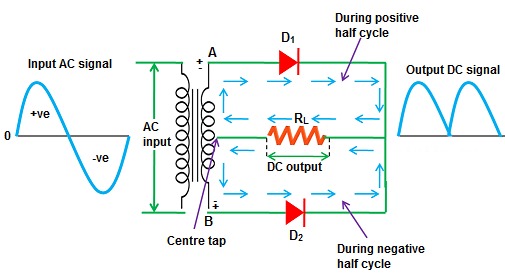 As shown in the figure, the full wave rectifier converts both positive and negative half cycles of the input AC signal into output pulsating DC signal.
The full wave rectifier is further classified into two types: center tapped full wave rectifier and full wave bridge rectifier.
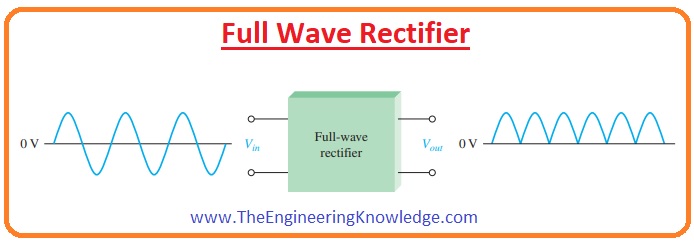 Center tapped transformer
When an additional wire is connected across the exact middle of the secondary winding of a transformer, it is known as a center tapped transformer.
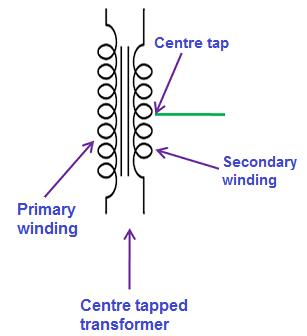 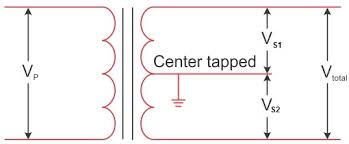 The wire is adjusted in such a way that it falls in the exact middle point of the secondary winding. So the wire is exactly at zero volts of the AC signal. This wire is known as the center tap.
The center tapped transformer works almost similar to a normal transformer. Like a normal transformer, the center tapped transformer also increases or reduces the AC voltage. However, a center tapped transformer has another important feature. That is the secondary winding of the center tapped transformer divides the input AC current or AC signal (VP) into two parts.
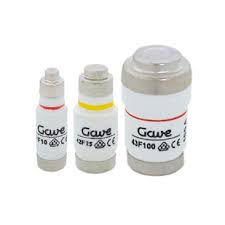 Advantages of full wave rectifier with center tapped transformer
High rectifier efficiency
Full wave rectifier has high rectifier efficiency than the half wave rectifier. That means the full wave rectifier converts AC to DC more efficiently than the half wave rectifier.
Low power loss
In a half wave rectifier, only half cycle (positive or negative half cycle) is allowed and the remaining half cycle is blocked. As a result, more than half of the voltage is wasted. But in full wave rectifier, both half cycles (positive and negative half cycles) are allowed at the same time. So no signal is wasted in a full wave rectifier.
Disadvantages of full wave rectifier with center tapped transformer
High cost
The center tapped transformers are expensive and occupy a large space.
Applications
The primary application of rectifiers is to derive DC power from an AC supply. Virtually all electronics except simple motor circuits such as fans require a DC supply but mains power is AC so rectifiers find uses inside the power supplies of virtually all electronic equipment.
Converting DC voltage from one level to another is much more complicated. One method of such DC-to-DC conversion is to first convert to AC (using a device called an inverter), then use a transformer to change the voltage, and finally rectify it back to DC.
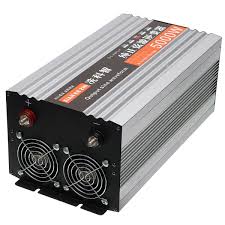